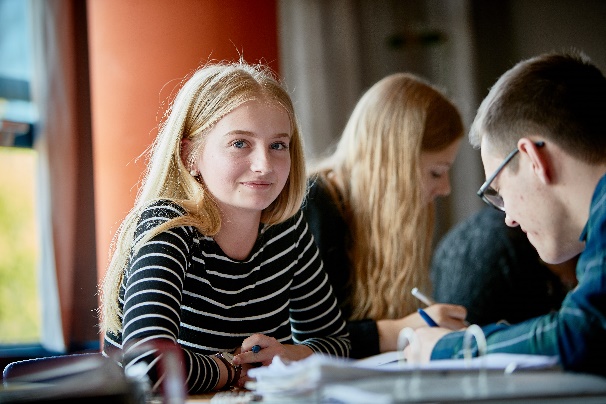 Berufsbildende Schulen I des Landkreises Lüneburg
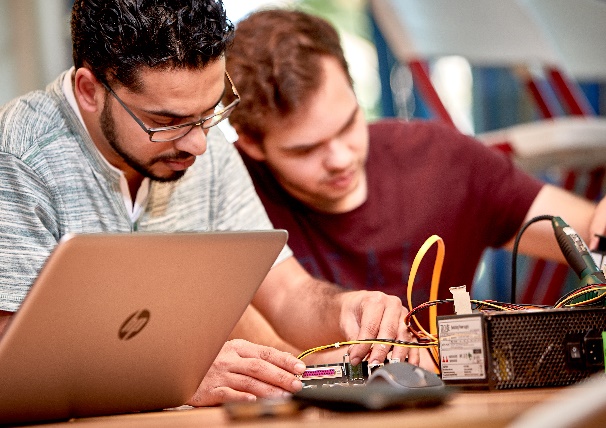 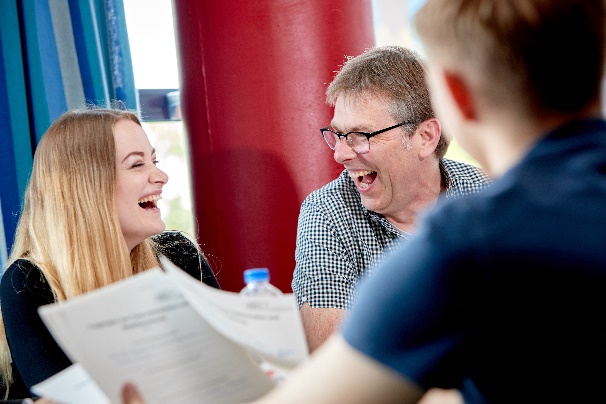 Lageplan/Anfahrtsweg
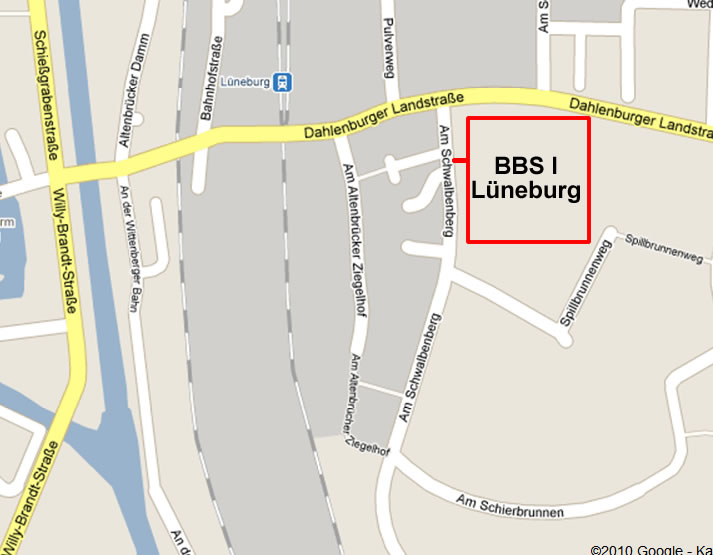 zentrale Lage in Lüneburg
gute Verkehrsanbindung
BBS III
BBS II
Berufsbildende Schulen in Lüneburg
Berufsbildende Schulen in Lüneburg
Schwalbenberg / Spillbrunnenweg
BBS I
BBS II Georg-Sonnin-Schule
BBS III
Wirtschaft und Verwaltung
Handwerk und 
Technik
Agrarwirtschaft
Ernährung
Gesundheit
Hauswirtschaft
Sozialpädagogik
 Interesse an kaufmännischen Fragestellungen?
Berufsbildende Schulen I in Lüneburg
Schülerinnen und Schüler: 	ca. 2.260

Lehrer/-innen und Referendare: 	128

Anzahl der Klassen: 		113
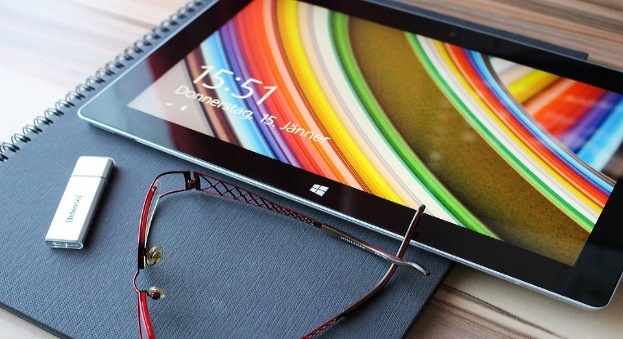 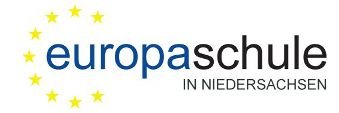 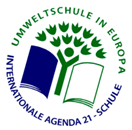 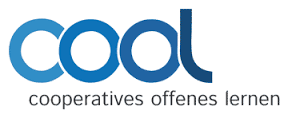 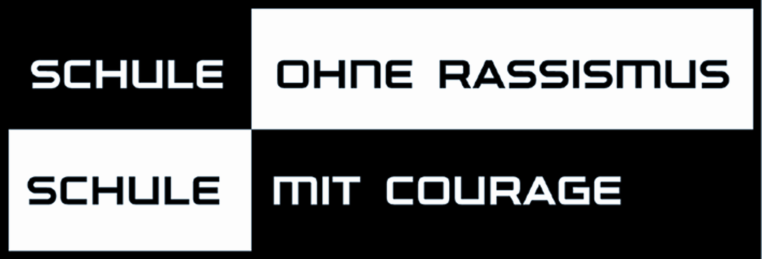 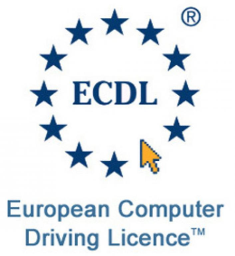 Bildungsangebot
Prüfung Fachhochschulreife
Prüfung  Allgemeine Hochschulreife
Fachoberschule FOS (12. Klasse)  Verw. u. Rechtspflege oder Wirtschaft oder Informatik
Kaufmanns-gehilfenprüfung
Berufs-
ausbildung
Fach-
oberschule
Berufliches
 Gymnasium
Anschlussperspektiven
13. Klasse

 - 5 Tage Schule
3. Jahr

- 1 Tag Schule
- 4 Tage Betrieb
Sek. I-RS u. Erw. SEK I mögl.
Abschlussprüfung
Zweij. BFS Wirtschaft 2. Jahr
(ggf. UE)
2. Jahr


- 1 Tag Schule
- 4 Tage Betrieb
12. Klasse

 - 5 Tage Schule
Zwischenprüfung
Abschlussprüfung (ESA möglich)
Fachoberschule (Wirtschaft, Informatik, 
Verwaltung/Rechtspflege
     11. Klasse

 - 2 Tage Schule
 - 3 Tage Praktikum    (Betrieb o. Polizei)
Berufsausbildung (mit Ausbildungsvertrag)
1. Jahr
- 2 Tage Schule
- 3 Tage Betrieb
- oder Blockunterricht
Einjährige BFS Wirtschaft mit den Schwerpunkten: 
Handel oder Bürodienstleistungen 
- 5 Tage Schule (4 Wochen Praktikum)
Berufliches
 Gymnasium
Wirtschaft

    11. Klasse

 - 5 Tage Schule
Sek. I-HS oder RS
Sek. I-RS
Erweiterter Sekundarabschluss I (ESA)
Duales System der Berufsausbildung
An den Berufsbildenden Schulen I in Lüneburg absolvieren ca. 2/3 unserer 2.260 Schüler/-innen eine Ausbildung im Dualen System (Berufsausbildung in Betrieb und Berufsschule).
Berufliches Gymnasium Wirtschaft (I)
Berufliches Gymnasium Wirtschaft (II)
Berufliches Gymnasium Wirtschaft (III)
*nur möglich, wenn nicht die Pflicht zur Teilnahme am Unterricht in einer weiteren Fremdsprache besteht
Fachoberschule - Allgemeines
Fachoberschule Wirtschaft
Fachoberschule Verwaltung und Rechtspflege
Fachoberschule Informatik
Einjährige Berufsfachschule Wirtschaft (I)
Einjährige Berufsfachschule Wirtschaft (II)
Einjährige Berufsfachschule Wirtschaft (III)
* Je nach gewähltem Schwerpunkt ergeben sich unterschiedliche Lernfelder. Im Lernbereich „Praxis“ arbeiten die Schülerinnen und Schüler überwiegend in Schülerfirmen.
Zweijährige Berufsfachschule Wirtschaft - Klasse 2
Zusammenfassung (I)
Wenn der Wunsch die Berufsausbildung ist:
Ausbildung im dualen System
Bewerbung bei einem ausbildenden Betrieb

Wenn der Wunsch die Berufsausbildung ist, aber noch eine berufliche Grundbildung erwünscht ist oder man noch keinen Ausbildungsplatz erhalten hat:
Einjährige BFS Wirtschaft
Bewerbung bei den BBS I Lüneburg

Wenn der Wunsch nach einem höheren allgemeinen Schulabschluss besteht, der auch berufliche Bildung vermittelt:
Fachoberschule oder Berufliches Gymnasium
Bewerbung bei den BBS I Lüneburg
Zusammenfassung (II)
Wenn man den Hauptschulabschluss bereits hat und der Wunsch der Sekundarabschluss I (Realschulabschluss oder Erweiterter Sekundarabschluss) ist:
Besuch der 10. Klasse der Hauptschule oder 
Erstes Jahr der Einjährigen BFS Wirtschaft und anschließend das zweite Jahr in der Zweijährigen BFS Wirtschaft (ggf. an den BBS Uelzen möglich)
Bewerbung bei der entsprechenden Hauptschule oder 
Bewerbung bei den BBS I Lüneburg (für Einj. BFS); danach Bewerbung an BBS Uelzen

Wenn man den Sekundarabschluss I – Realschulabschluss bereits hat und der Wunsch der Erweiterte Sekundarabschluss I (ESA) ist:
Wiederholung der 10. Klasse der Realschule (wenn möglich) oder 
Einjährige BFS Wirtschaft 
Bewerbung bei der Schulleitung der RS oder bei den BBS I Lüneburg
Zusammenfassung (III)
Wenn der Wunsch ein Studium ist und man bereits über den Erweiterten Sekundarabschluss I verfügt:
Berufliches Gymnasium Wirtschaft 
Bewerbung bei den BBS I Lüneburg 
(kein Praktikumsplatz notwendig, aber begrenzte Kapazität)

Wenn der Wunsch ein Studium ist, aber kein Erweiterter Sekundarabschluss I vorhanden ist:
Fachoberschule (Wirtschaft, Verwaltung und Rechtspflege oder Informatik)
Bewerbung bei den BBS I Lüneburg
(Praktikumsplatz für ein Jahrespraktikum in Klasse 11 notwendig)
Zusammenfassung (IV)
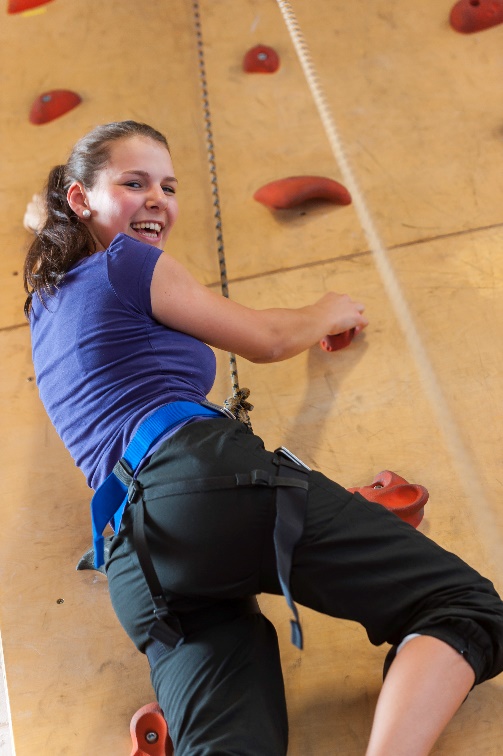 Wir….

… freuen uns auf jede neue Schülerin und jeden neuen Schüler.
… bemühen uns, jede bzw. jeden dort „abzuholen“, wo sie bzw. er steht.
… bieten im Vorfeld individuelle Beratungen durch den/die zuständige/n 
Abteilungsleiter/in an.
… bieten in vielen Bildungsgängen Einführungstage an
(Teambuilding, Methodenkompetenz, Lernen,…).
… bieten vielfältige Fördermaßnahmen während des Schulbesuches an.
Wir tun also alles, um einen erfolgreichen Schulbesuch zu realisieren. Voraussetzung ist natürlich, dass alle gemeinsam (Schülerinnen uns Schüler, Eltern/Erziehungsberechtigte und die Schule) am „Erfolgsstrang“ ziehen!
Das Anmeldeverfahren
Anmeldungen für das Schuljahr 2020/2021 können nur noch online erfolgen.

Auf unserer Homepage

www.bbs1-lueneburg.de

wird zu Beginn des Jahres 2020 ein entsprechender Link zum Anmeldeverfahren freigeschaltet.

Die Anmeldung erfolgt in der Regel an Ihrer jetzigen Schule zusammen mit Ihrem/Ihrer Klassenlehrer/in bzw. AWT-Lehrer/in.

Anmeldungen sind vom 01.-20. Februar 2020 möglich.
Der Berufsfindungsmarkt
Termin: 	Donnerstag, 28.11.2019
Zeit: 		08:00 – 14:00 Uhr

Am Mittwoch, 27.11.2019 findet bei uns an den BBS I Lüneburg eine Auftaktveranstaltung zum Berufsfindungsmarkt für Eltern und Schülerinnen und Schüler statt:

17:00 Uhr:	Infomeile im Foyer der BBS I Lüneburg
18:00 Uhr:	Vorträge im Forum der BBS I Lüneburg
		Thema: Ausbildungschancen in unserer Region
19:00 Uhr:	Vorstellung der BBS I, BBS II und BBS III Lüneburg


Wir freuen uns auf Ihren bzw. auf euren Besuch!
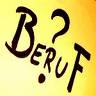 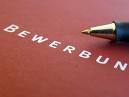 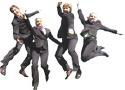 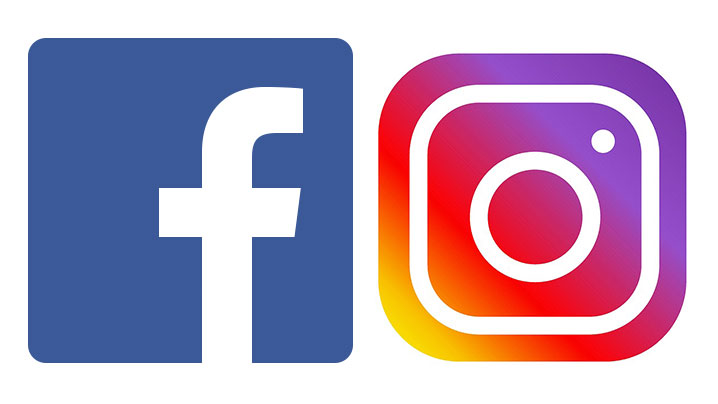